Урок литературного чтения 2 «г» класса
Писатели о детях и для детей
Н.Н.Носов – «Фантазеры», «Живая шляпа»
Л.Н.Толстой – «Косточка», «Птичка»
А.Л.Барто – «Снегирь», «Олень»
С.Я.Маршак – «Чего боялся Петя?», «Друзья-товарищи»
В.А.Осеева – «Волшебное слово»
В.Ю.Драгунский – «Друг детства» 
Картинная галерея
Читальный зал
Читальный зал
Как вести себя в читальном зале?
Выключить мобильные телефоны
Старайтесь аккуратно двигать стул 
Не шуметь 
Сидите прямо , не разваливайтесь на стуле , сохраните правильную осанку 
Не мните страницы книги
Листайте книгу осторожно 
Относитесь к библиотечным книгам бережно
План работы в читальном зале:
Краткий рассказ о писателях 
Какое произведение понравилось 
Чтение стихотворений  
Знакомство с рассказом В.А. Осеева «Обидчики»
Николай Николаевич Носов
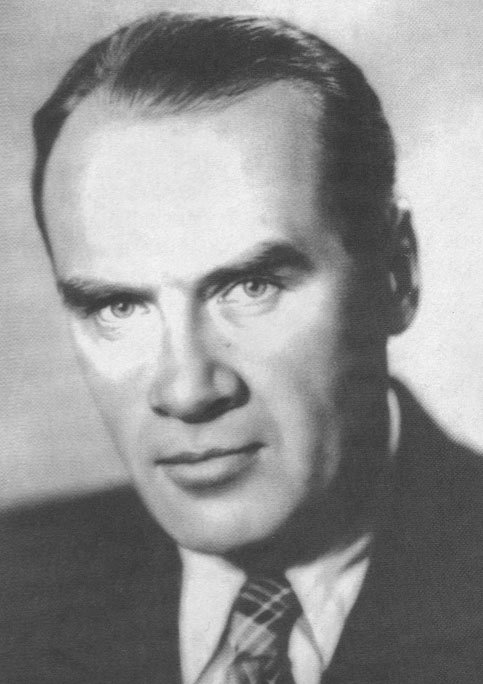 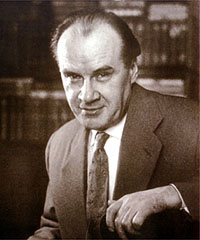 Родился 10 ноября 1908 года в Киеве в семье актёра эстрады. 
   Увлечения: музыка, театр, шахматы, фотографии, радиолюбительство…
6
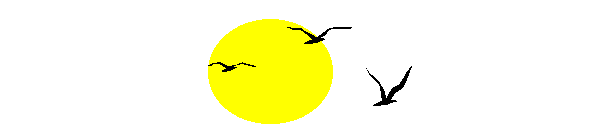 Детям
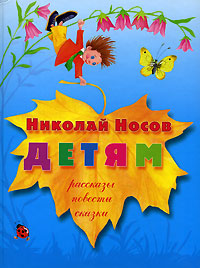 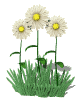 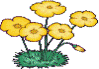 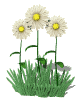 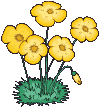 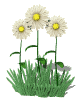 Первые произведения
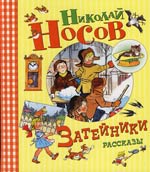 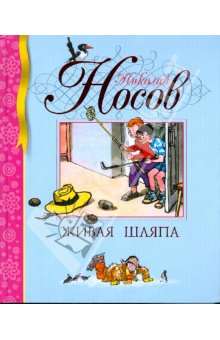 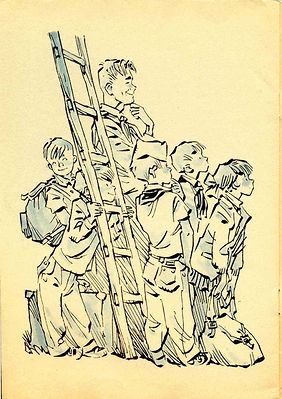 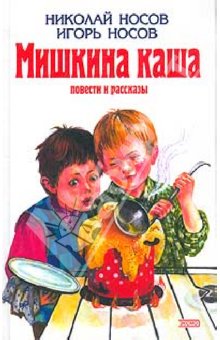 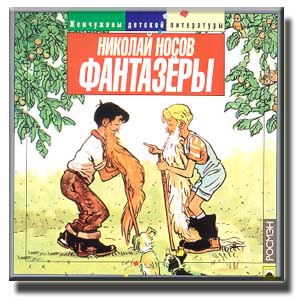 В 1938 году были написаны первые рассказы: «Затейники» (в детском журнале «Мурзилка»), «Живая шляпа», «Заплатка», «Мишкина каша», «Фантазеры»…
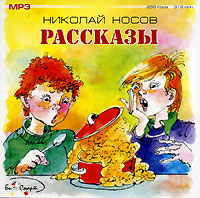 Рассказы и повести Николая Носова читают не только дети, но и взрослые. Дети любят их, потому что находят в них себя, а взрослые возвращаются в мир детства…
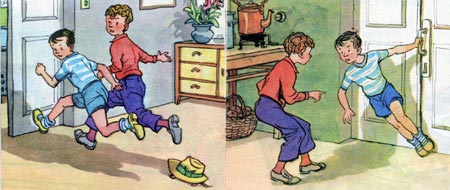 Агния Львовна Барто родилась в семье ветеринарного врача Льва Николаевича Волова в 1906 году.
Многие стихи Агния Львовна посвятила дочери   Татьяне. А с появлением внука Володи написала ряд стихотворений: "Вовка — добрая душа".
Всю жизнь посвятила А. Барто детской поэзии и оставила нам много замечательных стихотворений.
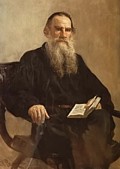 Лев Николаевич Толстой
(1828-1910)
Рассказы о детях
«Косточка»
«Девочка и грибы»
«Филиппок»
«Два товарища»
«Котёнок»
«Пожар»
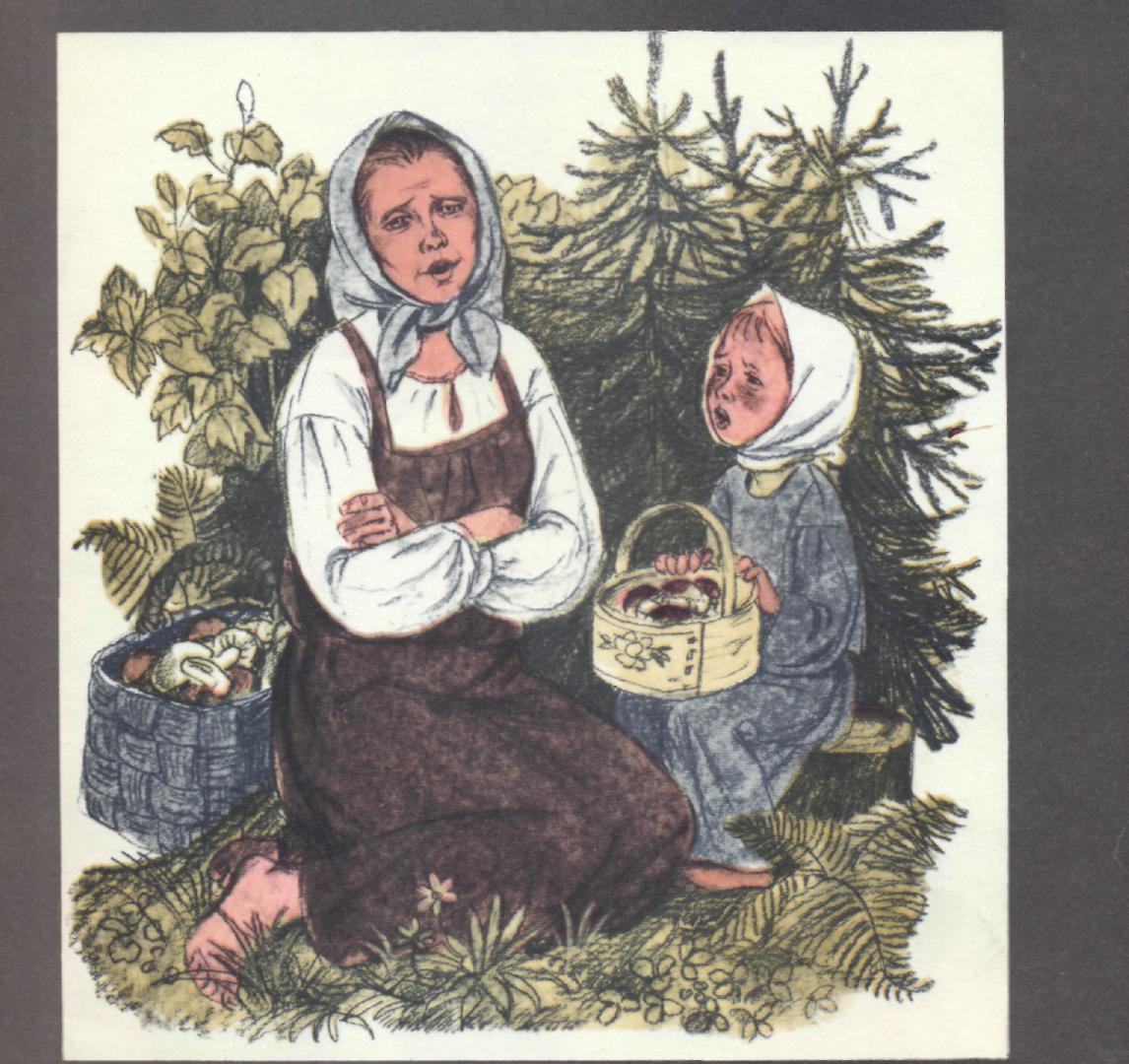 Сказки
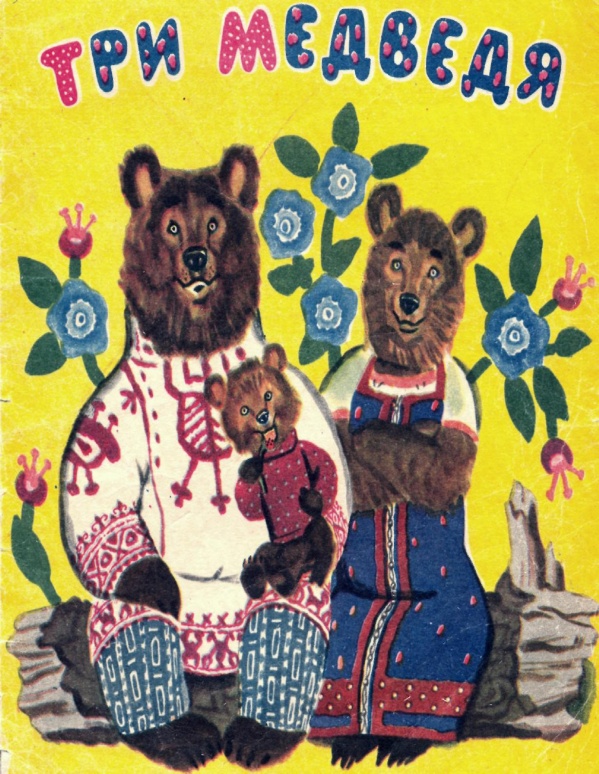 «Три медведя»
«Как мужик гусей делил»
«Липунюшка»
«Царь и рубашка»
Рассказы о животных
«Лев и собачка»
«Орёл»
«Пожарные собаки»
«Булька»
«Умная галка»
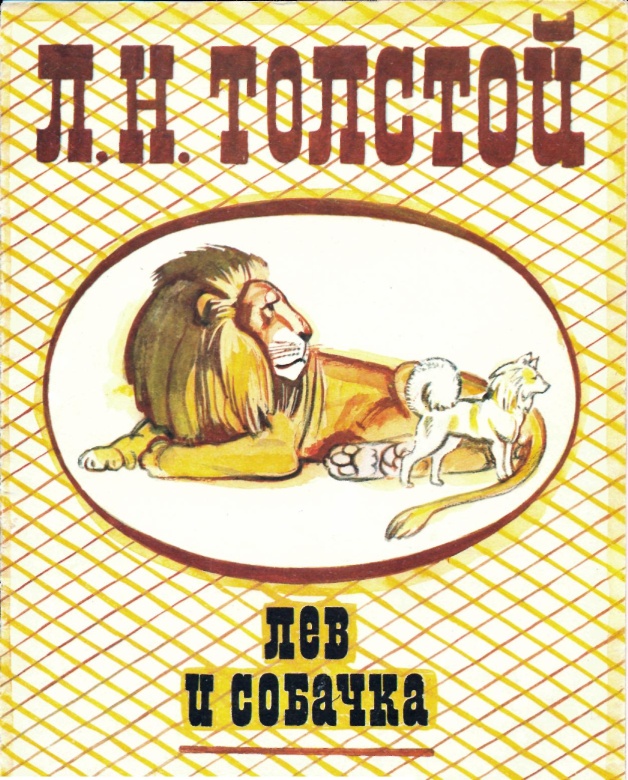 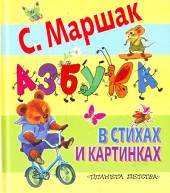 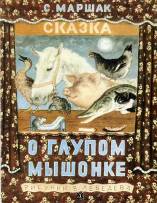 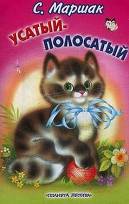 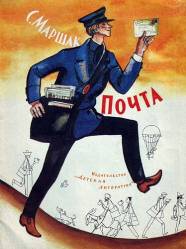 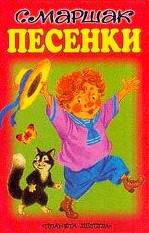 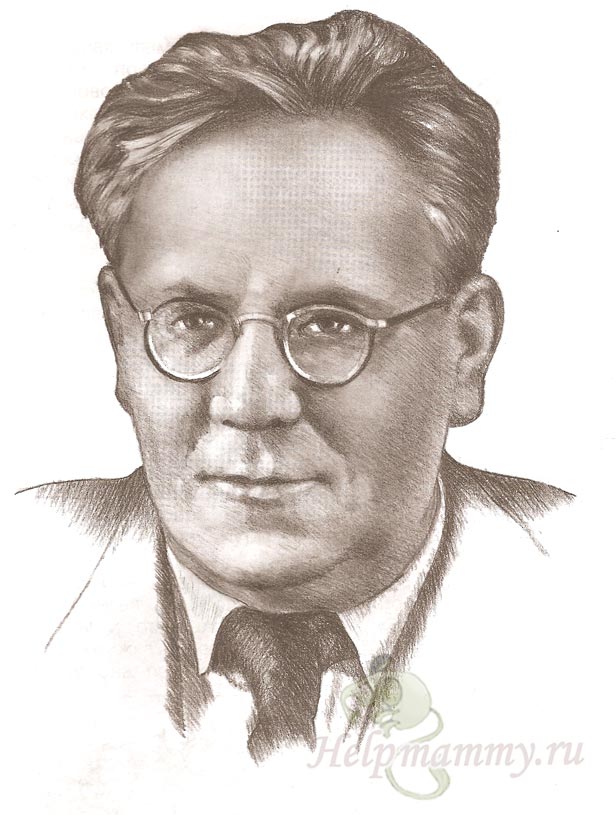 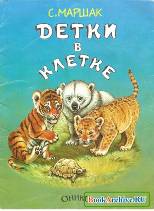 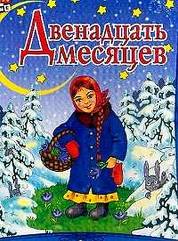 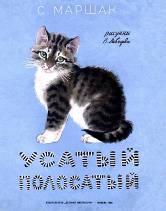 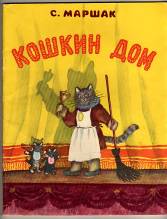 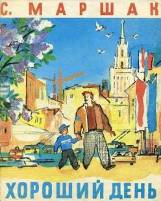 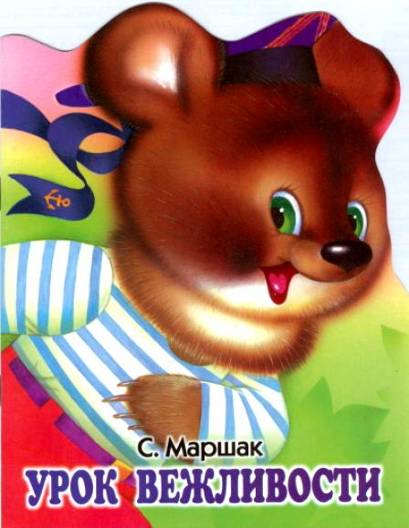 Медведя лет пяти-шести Учили, как себя вести : -В гостях, медведь, Нельзя реветь, Нельзя грубить и чванится.

 Знакомым надо кланяться, Снимать пред ними шляпу, Не наступать на лапу, И не ловить зубами блох, И не ходить на четырёх…
«Открывая книгу, открываем мир!»
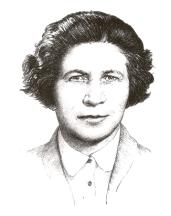 По В. А. Осеевой
Книги В.А. Осеевой повествуют о вечных ценностях –  дружбе, порядочности, взаимовыручке. Поэтому герои её книг интересны и по сей день. Книги Валентины Александровны постоянно переиздаются.
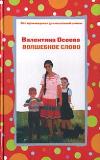 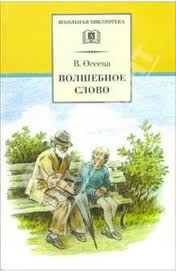 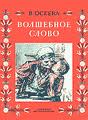 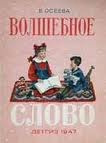 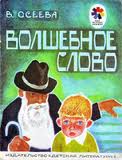 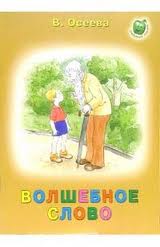 Рассказ Валентины Александровны «Обидчики»
Перила – конструкция на лестницах в виде вертикальных элементов с поручнем вверху , высотой от ступени до живота человека  



Лестничный пролет - пространство ограниченное лестничными площадками
Спасибо за урок.